More with Trees
What are “Trees”
Your book's definition
A tree is an undirected graph that is connected and has no cycles
Trees – Vocabulary
Free tree
Rooted tree
Root
Level
Height
Parent/ancestor
Child/descendant
Leaf
Siblings
Subtree

Spanning Tree
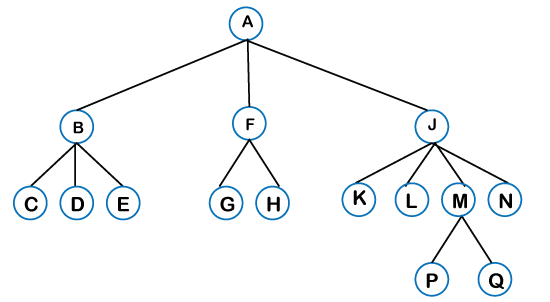 Identify
The root
The height
The level of M
A parent of M
A child of M
A sibling of M
A leaf node
Trees are often called "recursive data structures"  Why?
Applications of Trees
Applications of Trees
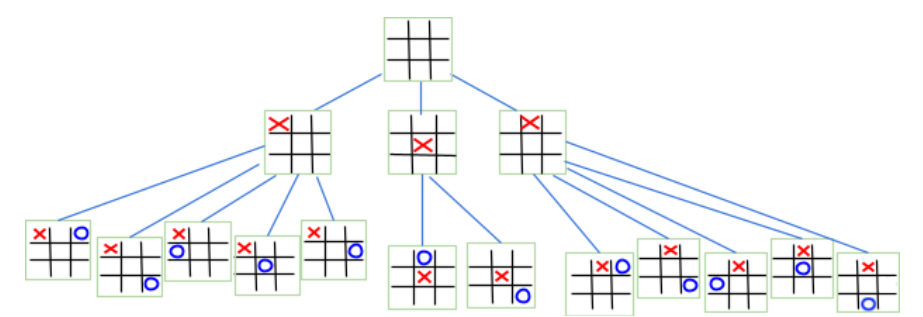 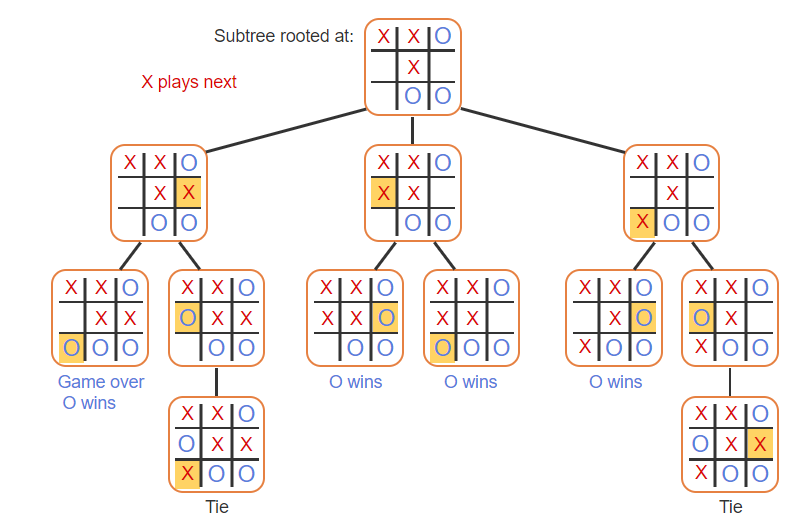 Applications of Trees
Huffman Encodings

How much memory does it take to store:
discrete is fun and dr schafer is an awesome teacher
Applications of Trees
discrete is fun and dr schafer is an awesome teacher

Unicode: 52 characters * 2 bytes = 832 bits
ASCII: 52 characters * 1 byte = 416 bits
Applications of Trees
discrete is fun and dr schafer is an awesome teacher

Fixed length
16 UNIQUE characters so we only need 4 bits to keep them separate
52 characters * 4 bits = 208 bits
Applications of Trees
discrete is fun and dr schafer is an awesome teacher

Variable Length:
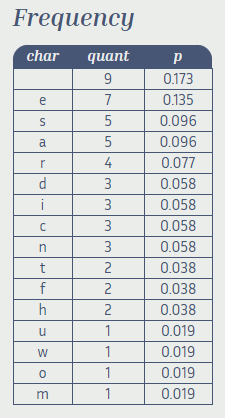 Applications of Trees
discrete is fun and dr schafer is an awesome teacher

Variable Length:
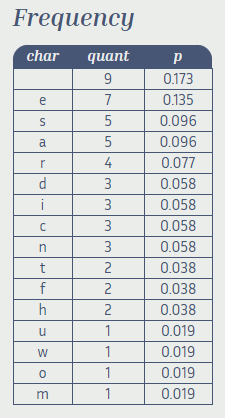 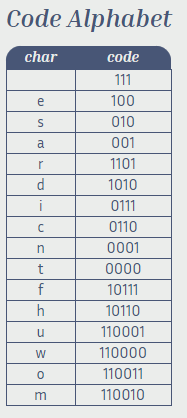 Applications of Trees
discrete is fun and dr schafer is an awesome teacher

Variable Length:
192 bits
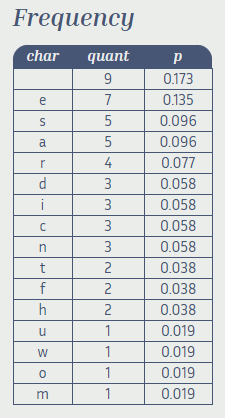 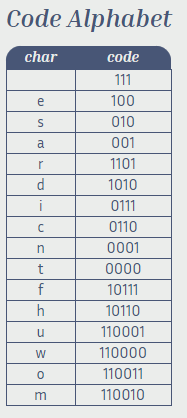 Applications of Trees
discrete is fun and dr schafer is an awesome teacher
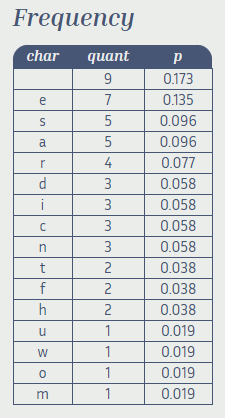 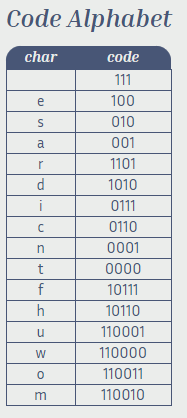 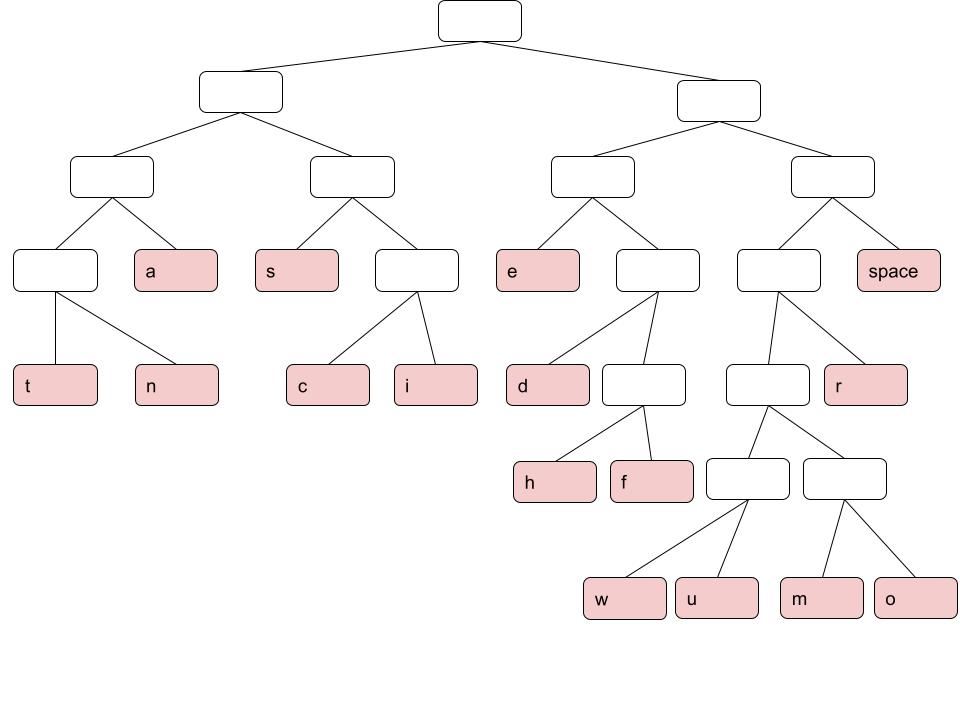 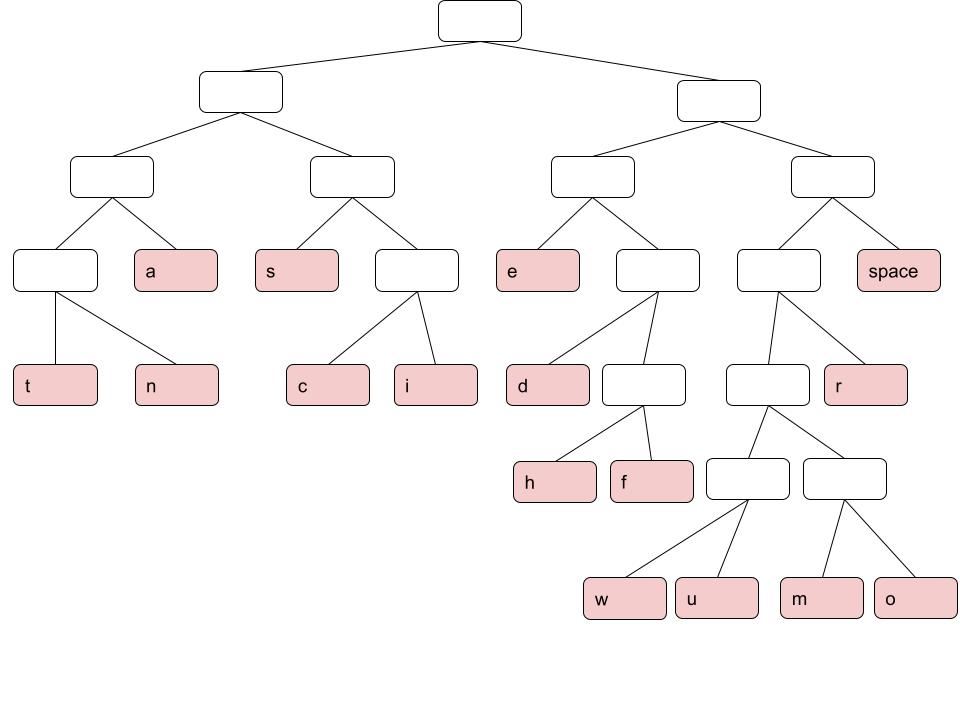 Applications of Trees
discrete is fun and dr schafer is an awesome teacher
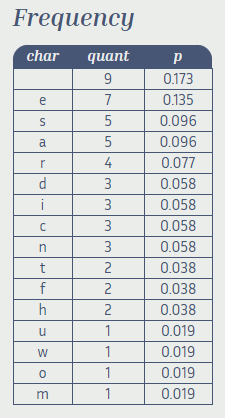 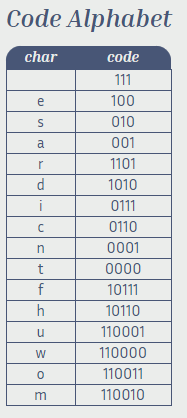 What is the shortest route from Seattle to Miami
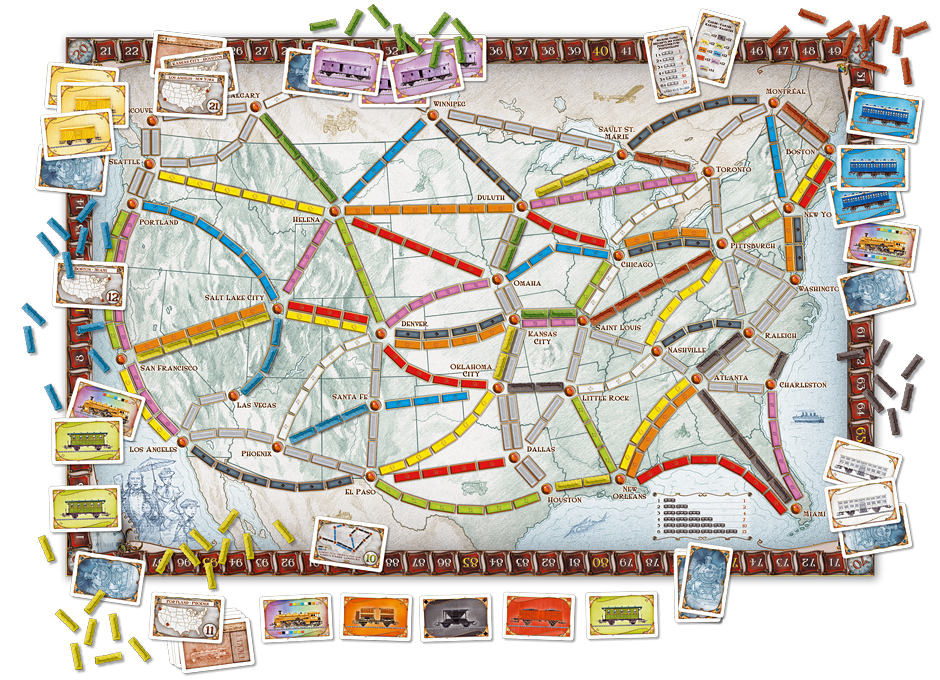 Let's draw the search tree
Graph Representation on the Computer
Adjacency List
Matrix
Adjacency List Representation
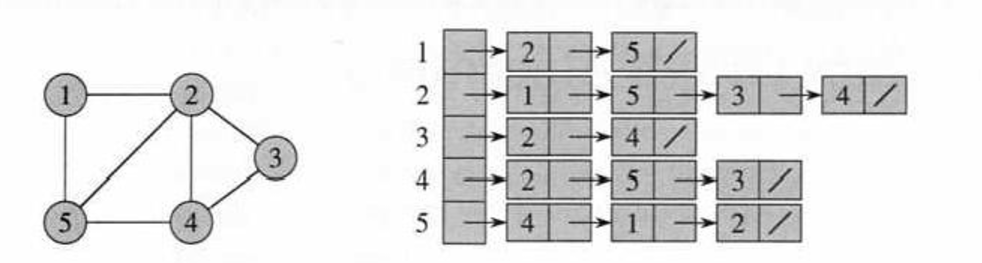 Matrix
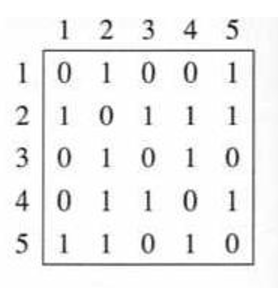 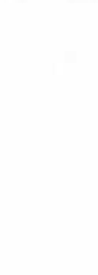 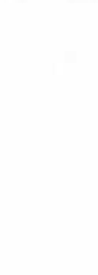 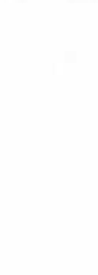 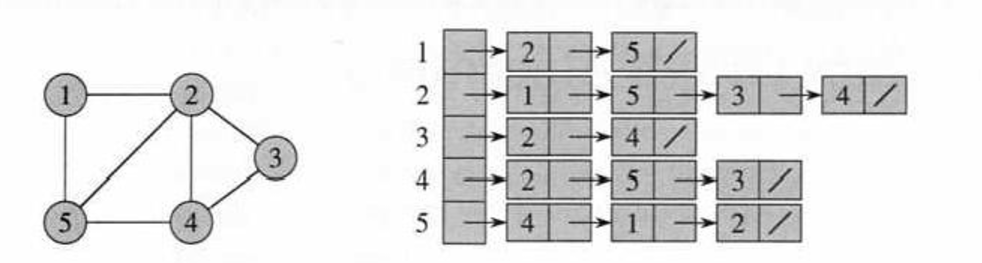 How might we represent a tree?
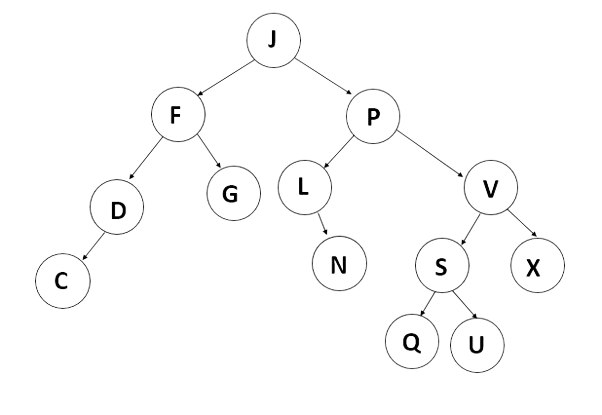 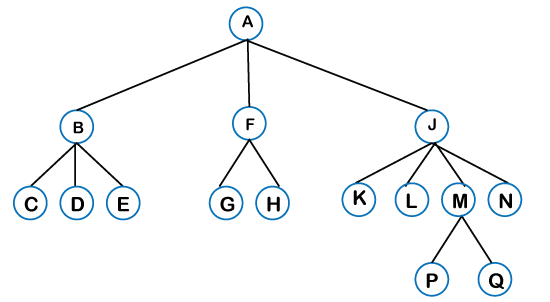